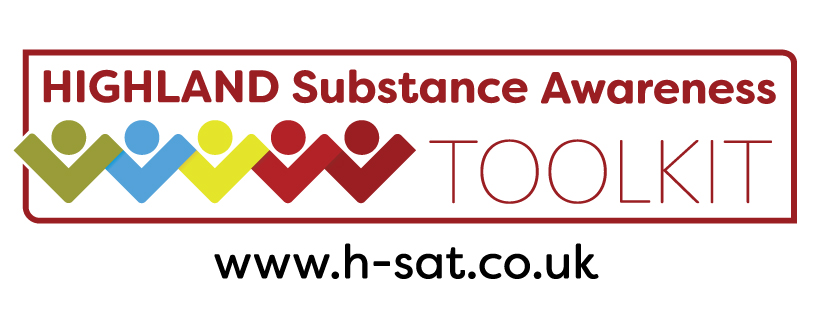 Drug Use – What’s The Harm?
Senior Level
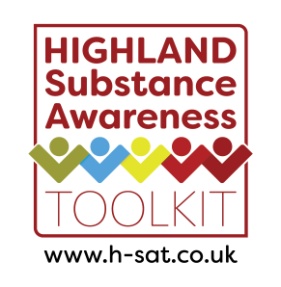 Definition reminder:
Drugs are substances which change the way people feel, think or behave
In small groups, mind map potential harms associated with drug use
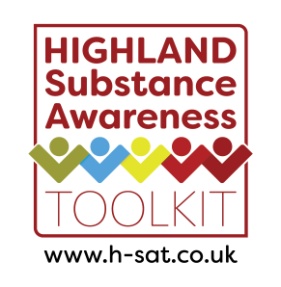 Consider:
Physical
Mental
Social
Personal (career, travel, crime)
Family
Community
Society
Environmental
Short, medium, long term
[Speaker Notes: Next, divide the young people into small groups.  
Ask the young people to mind map on flip chart paper potential harms associated with drug use.  [Prompt, if necessary: physical, mental, social, personal (career, travel, crime), family, community, society, and environmental harms. Short, medium, long term.]
 
Ask groups to feedback their discussions and mind map to the whole group.  
Did any group have unique answers?
Where there any potential harms other groups hadn’t considered?]
Continuum of potential harm
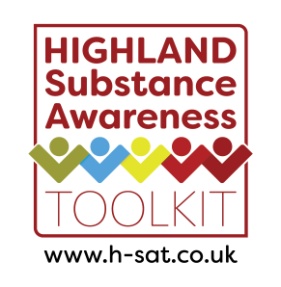 In small groups, research a drug for a few minutes using reputable sites
Mindmap your findings
[Speaker Notes: Divide into 2s/3s and give each group a drug to research for a few minutes.  To research, young people could access the H-SAT / Know the Score / Crew / Talk to Frank websites.   
Drugs should include illicit drugs: cannabis, ecstasy, LSD, amphetamine, cocaine, heroin.  And legal substances: alcohol, tobacco, solvents, caffeine, paracetamol.  
Young people should mind map their findings about the particular substance on flip chart paper.]
Continuum of potential harm
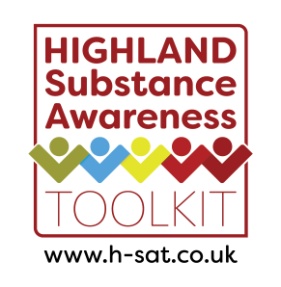 Next, on an A4 piece of card, write the name / draw a picture of the substance and two key facts about it, to help inform its position on the continuum.
Where does your drug rank in the least harmful to most harmful continuum?
[Speaker Notes: Next, on an A4 piece of card, write the name / draw a picture of the substance and two key facts about it to help inform its position on the continuum.
Display ‘Most Harmful’ & ‘Least Harmful’ cards, and explain to the group that they are going to place different drugs on a continuum / scale.]
Continuum of potential harm
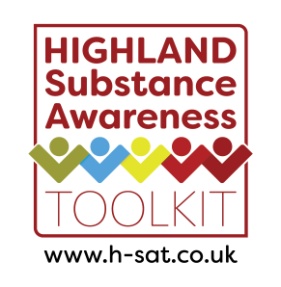 How many people the substance kills every year?
Would this substance cause death after one use? 
Do they feel the substance is classified correctly (legal or illegal, if so, class A, B, C or Psychoactive Substance)?
Would changing the classification change the potential for harm? 
Are current laws doing what they intend to? 
How do we actually know what is in illegal drugs?
[Speaker Notes: If required to prompt discussion, ask the young people to consider:

Ask the young people if there are any surprises in their continuum?]
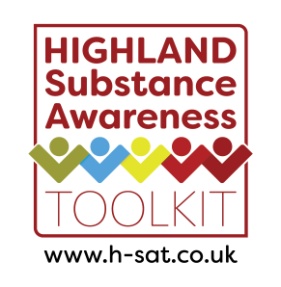 One thing I have learned from this session is ...